NEW	PRODUCT	AND	NEW  PRODUCT	DEVLOPMENT  PROCESS
By Mrs Sarika Singh 
Faculty of Management Studies MLSU Udaipur
What	is	a	new	product	?
A	product	that	opens	an	entirely	new  market
A product that  adopts or	replaces an  existing product
A	product	that	significantly	broadens  the market for an existing product
An	old	product	introduced	in	a	new  market
An old product packaged in a different  way
An	old	product	marketed	in	a  different way
Types	of	new	product
Innovative products
New product lines – to allow the firm  to enter an existing market
Addition to product line – to  supplement the firm’s existing product  line
Improvements and revisions of  existing product
Repositioned products – existing  products targets at new market
Cost reduction new product that  provide similar performance at lower  cost
Examples	of	new	products
New	to	the	world	–	high	definition
TV,	ipod,	flat	screen	TV,	Probiotic  Ice Cream
Product	improvement	&  replacement :SPEED by BPCL
New	product	can	be	used	to
Increase market share by  offering more choices or updating older  products
Appeal to new segments
Diversify into new markets
Improve relationship with distributors
Maintain the firm’s reputation a leading  edge company
Make better use of the organization's  resources
Why	develop	New	Product	?
To replace declining product
To	take	advantage	of	new  technology
To defeat rivals
To maintain/increase market share
To keep up with rivals
To maintain competitive advantage
To fill gap in the market
New	product	planning
This is the strategic stage
The firm assesses
It current product  portfolio
Opportunities and threats
The firm then determines the  type of product which would  best fit in with the corporate  strategy
New	product	development
New product development is  a process which is designed  to develop, test and consider  the viability of products  which are new to the market  in order to ensure the  Growth or survival of the  organisation.
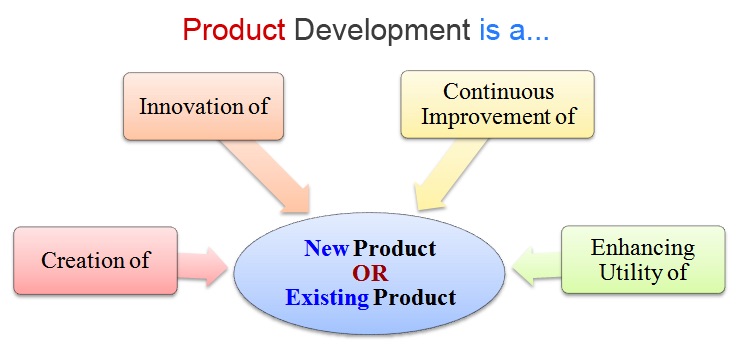 Stages	in	New	product  development
Idea Generation
Idea Screening
Concept development and  testing
Market strategy development
Business Analysis
Test marketing
Commercialization
Idea	Generation
is	continuous,
Idea	generation
systematic search for new product  opportunities. It involves delineating  sources of new ideas and methods for  generating them.
Ideas for new products can be  obtained from basic research using a  SWOT analysis
(OPPORTUNITY ANALYSIS), Market
and consumer trends, company's R&D  department, competitors, focus  groups, employees, salespeople,  corporate spies,
Idea	Screening

The	objective 	is	to eliminate unsound concepts  prior to devote resources to them.
The screeners must ask these questions:

Will	the	customer	in	the	target market  benefit from the product?
What	is	the	size	and	growth	forecasts	of  the market segment/target market?
•
•

What	is	the	current	or	expected  competitive pressure for the product idea?
What	are	the	industry	sales	and	market  trends the product idea is based on?
Is	it	technically	feasible	to	manufacture  the product?
Will	the	product	be	profitable  manufactured and delivered to the
customer at the target price?
when
Concept	testing
testing	present	the
Concept
consumer with a proposed  product and measure attitudes  and intention at this early stage  of development.
Concept testing of prototypes  can help avoid costly mistakes.
Market	Strategy	Development
Includes development of three part  strategy plan
1. Describe the market’s size, structure,  and behaviour, the planned product  positioning, sales, marketshare, and profit goals for first few  years.(overall)
2.    Outlines the planned price,  distribution strategy, and marketing  budget for the first year.(short term)
3 Describes the long-run sales and  profit goals and marketing-mix  strategy.(longterm)
Business	&	financial	Analysis
Review of product sales, costs and profits projections to see if they meet company’s objecives
If No ,eliminate product concept
If Yes,move to product development
Test	Marketing
Test marketing involves placing  a	product	for	sale	in	one	or
and  actual
the
more	selected	areas
observing  performance
its
under
proposed marketing plan
Commercialization
Commercialization involves implementing  a total marketing plan and full  production
Launch the product
Produce and place advertisements  and other promotions
Fill the distribution pipeline with  product
Critical path analysis is most useful  at this stage
Key	success		factors	in	New  Product	Development
Operating Philosophy
Organization Structure
The Experience Effect
Management Style